THEDIVINE RIGHT OF KINGS
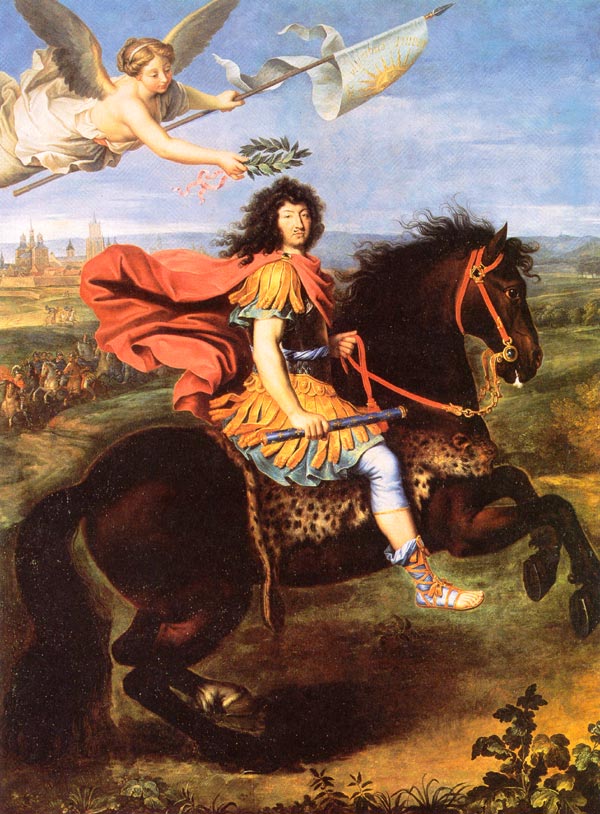 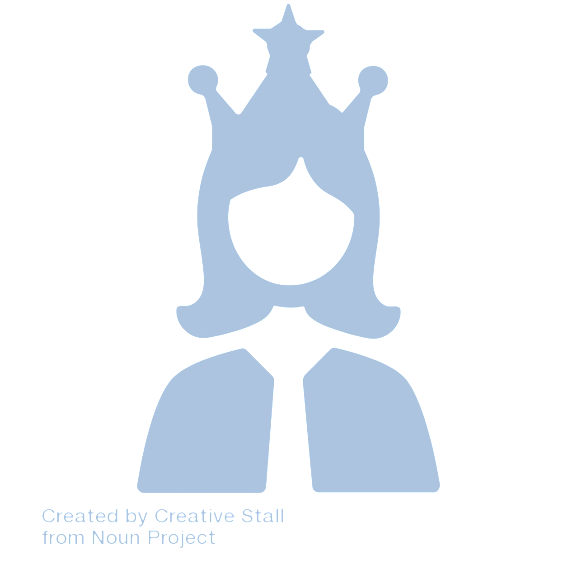 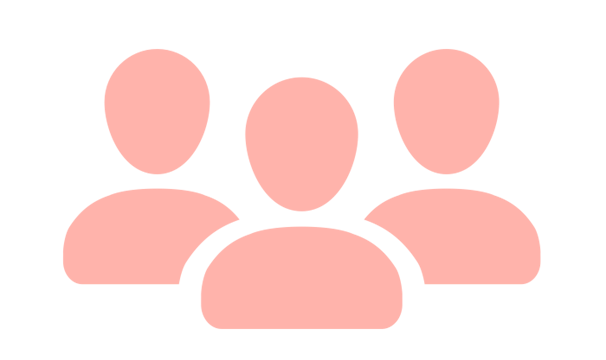 GOD
From where does a king draw his authority?
Icons from Noun Project:
King (Creative Stall)
People (Castor & Pollux)
GOD
Divine Right of Kings
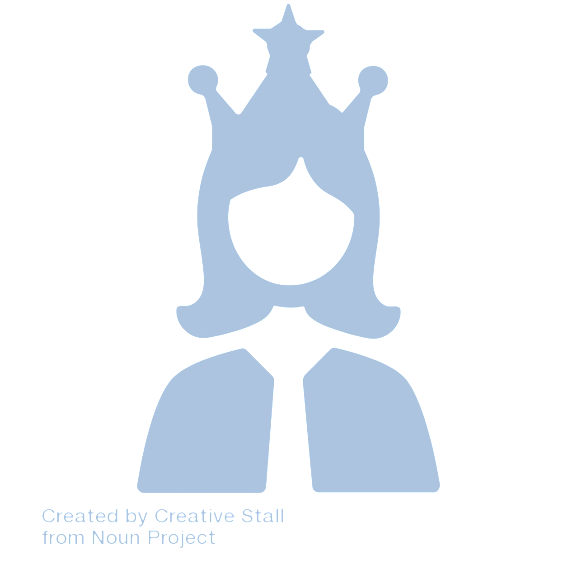 Kings are ORDAINEDby God.
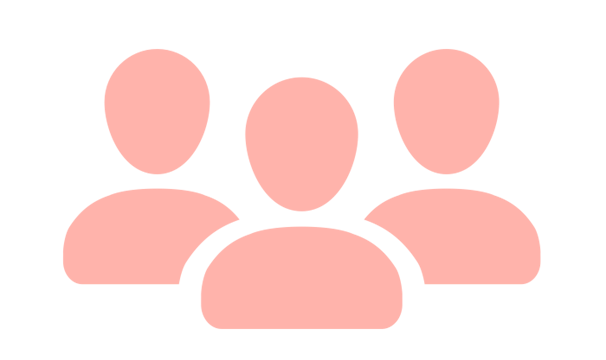 Icons from Noun Project:
King (Creative Stall)
People (Castor & Pollux)
GOD
TOP DOWN
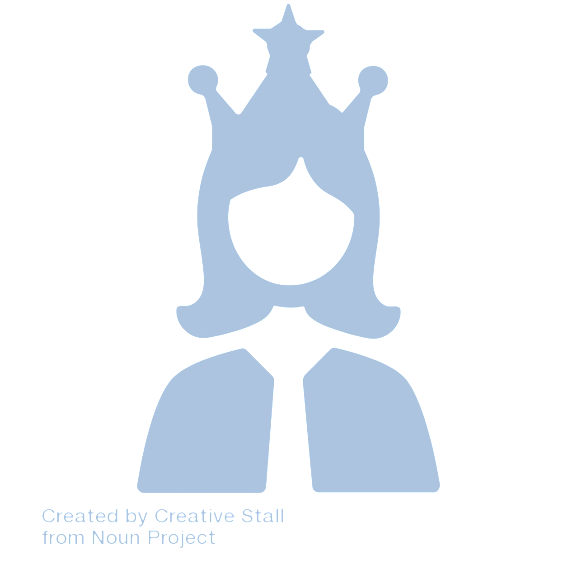 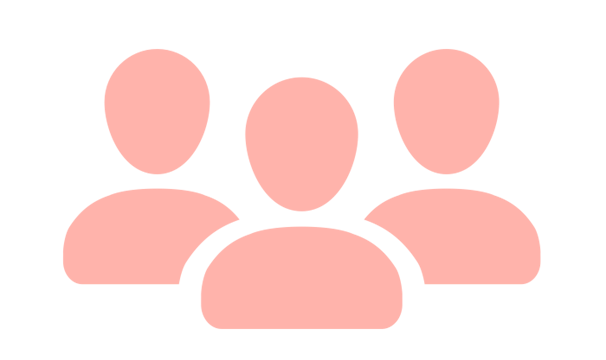 Icons from Noun Project:
King (Creative Stall)
People (Castor & Pollux)
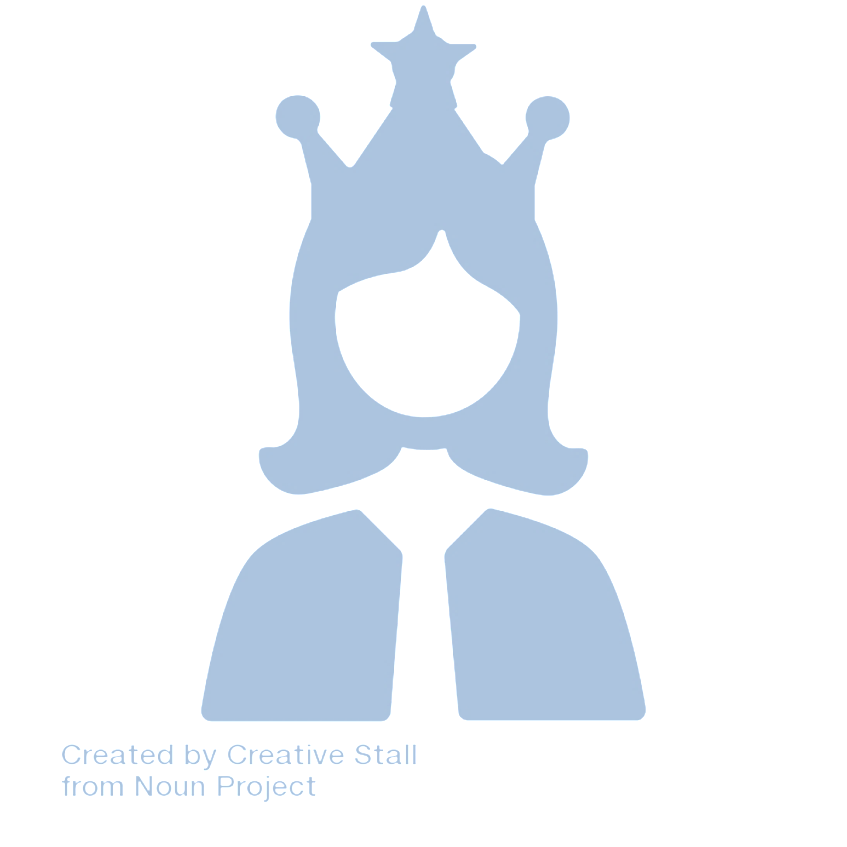 Social Contract
Governments are CREATEDby society.
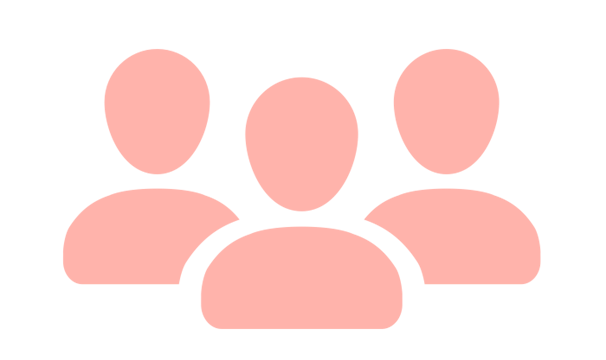 Icons from Noun Project:
King (Creative Stall)
People (Castor & Pollux)
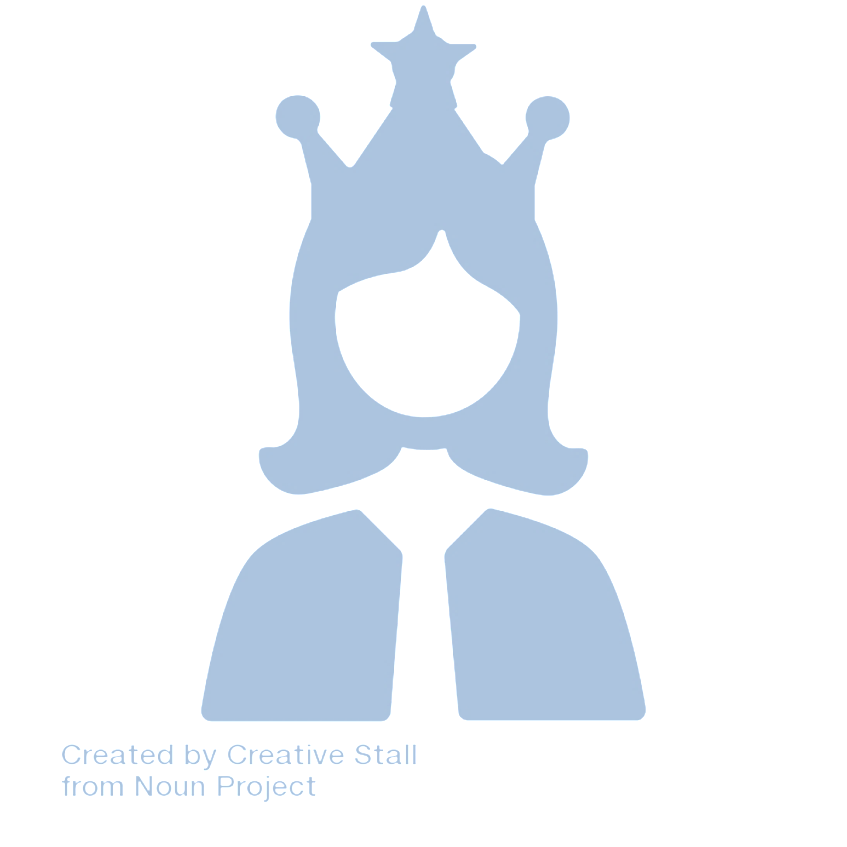 BOTTOM UP
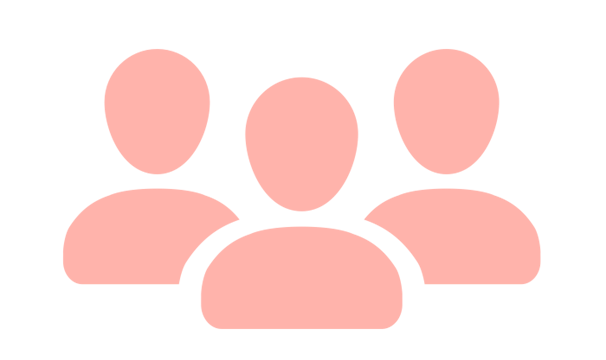 Icons from Noun Project:
King (Creative Stall)
People (Castor & Pollux)
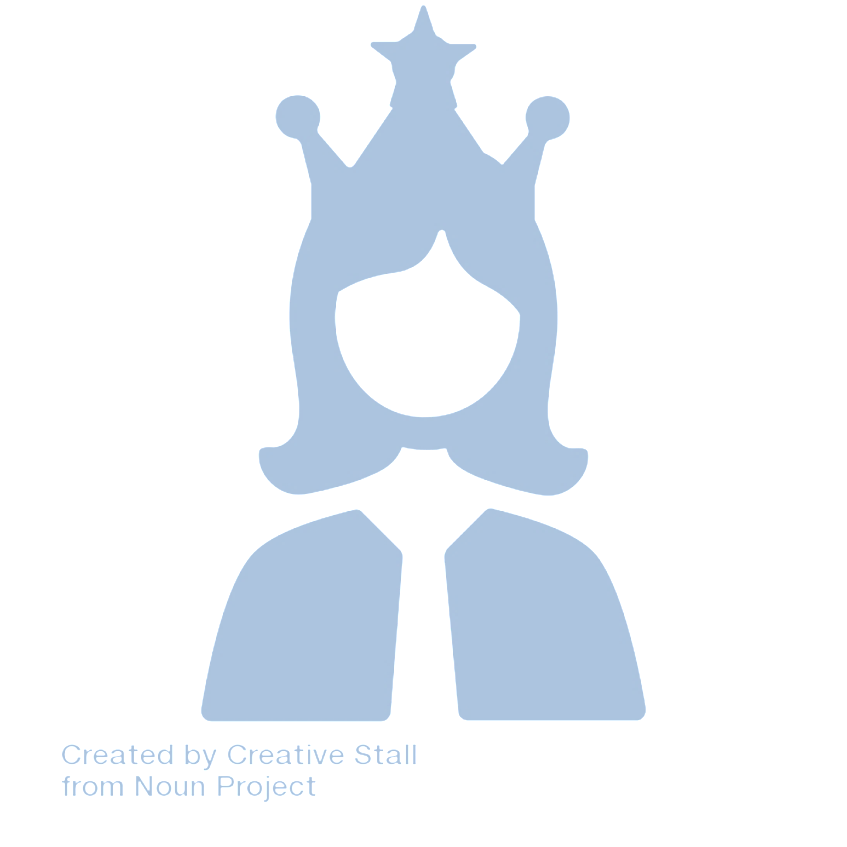 NOT DIVINE RIGHT
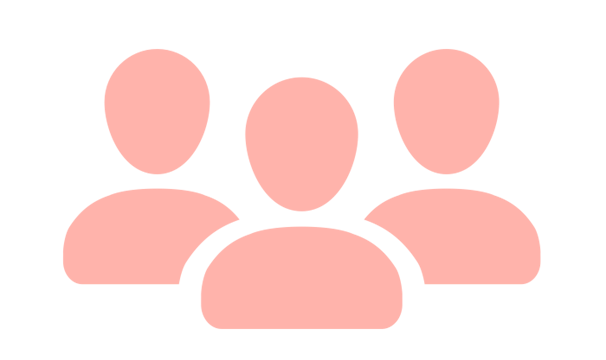 Icons from Noun Project:
King (Creative Stall)
People (Castor & Pollux)
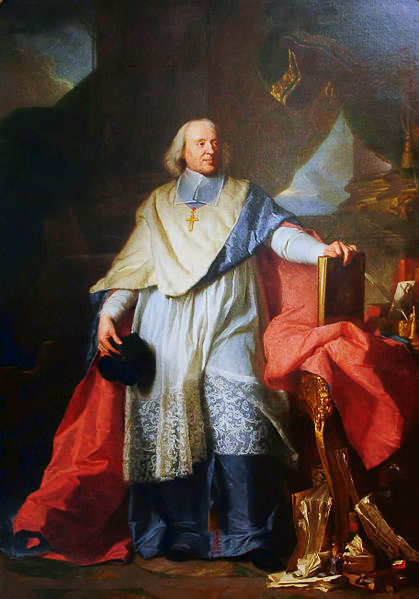 Jacques
BOSSUET
Louis XIV’s Court Preacher
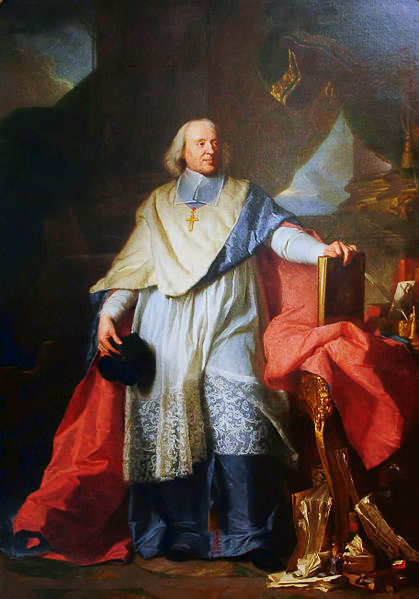 “God establishes kings as his ministers, and reigns through them over the people.”
Politics Derived from Sacred Scripture
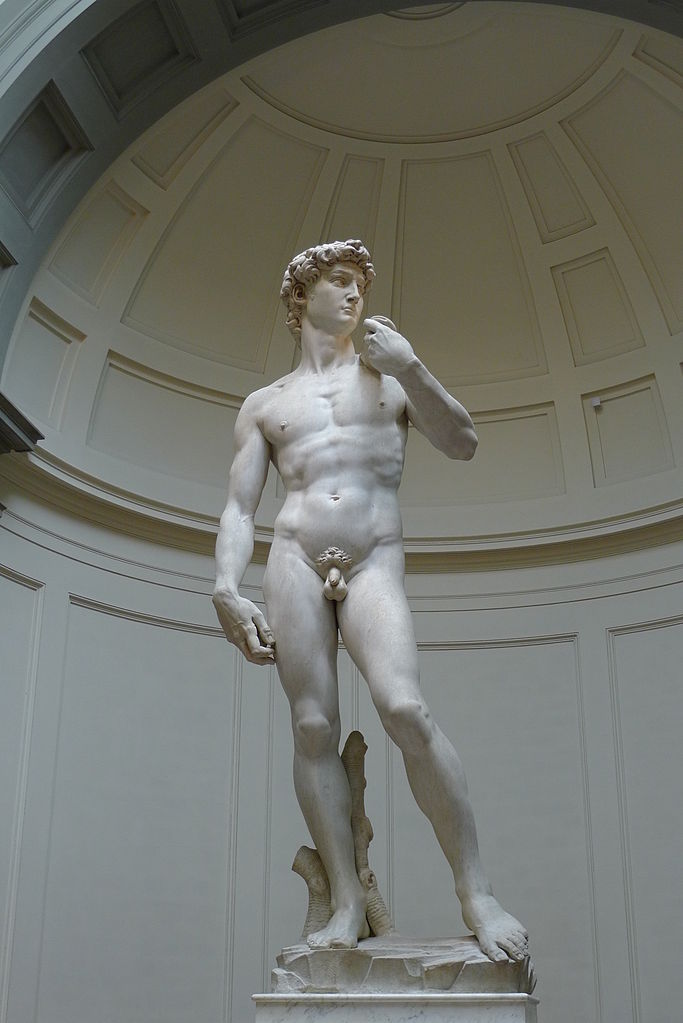 Howbeit the Lord God of Israel chose me before all the house of my father to be king over Israel for ever: for he hath chosen Judah to be the ruler; and of the house of Judah, the house of my father; and among the sons of my father he liked me to make me king over all Israel:
Photo by Jörg Bittner Unna
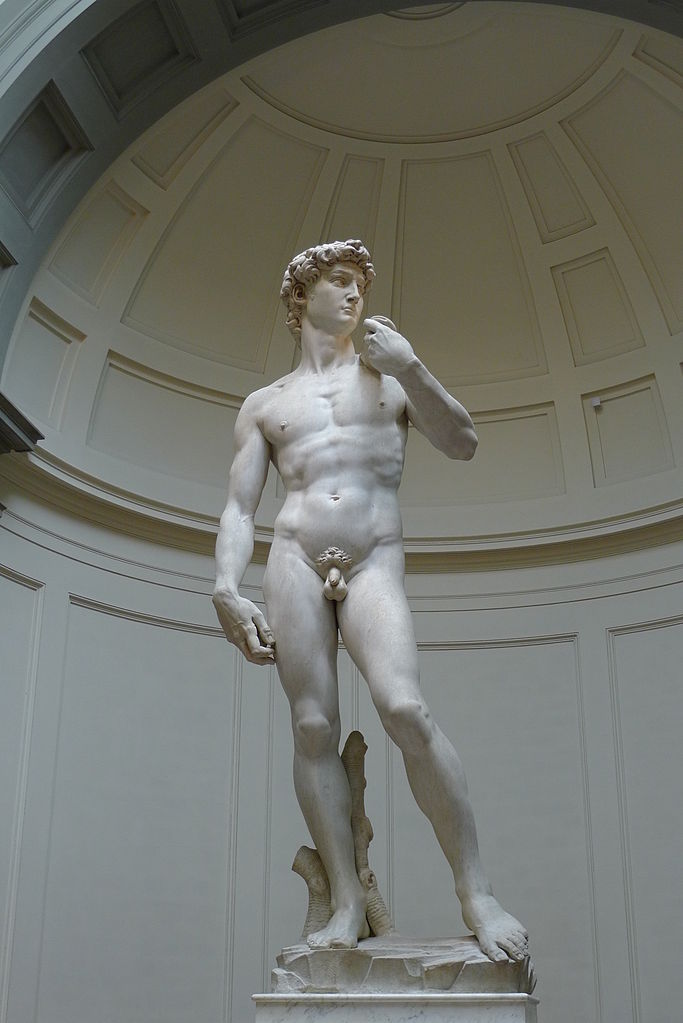 And of all my sons, (for the Lord hath given me many sons,) he hath chosen Solomon my son to sit upon the throne of the kingdom of the Lord over Israel.

		 1 Chronicles 28 (KJV)
Photo by Jörg Bittner Unna
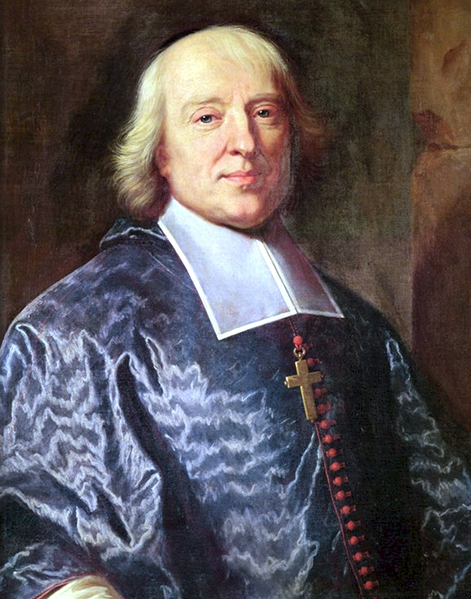 Let every soul be subject unto the higher powers. For there is no power but of God: the powers that be are ordained of God.

Whosoever therefore resisteth the power, resisteth the ordinance of God: and they that resist shall receive to themselves damnation.

			 Romans 13  (KJV)
BOSSUET
REBELLION AGAINST THE KING is Rebellion Against God
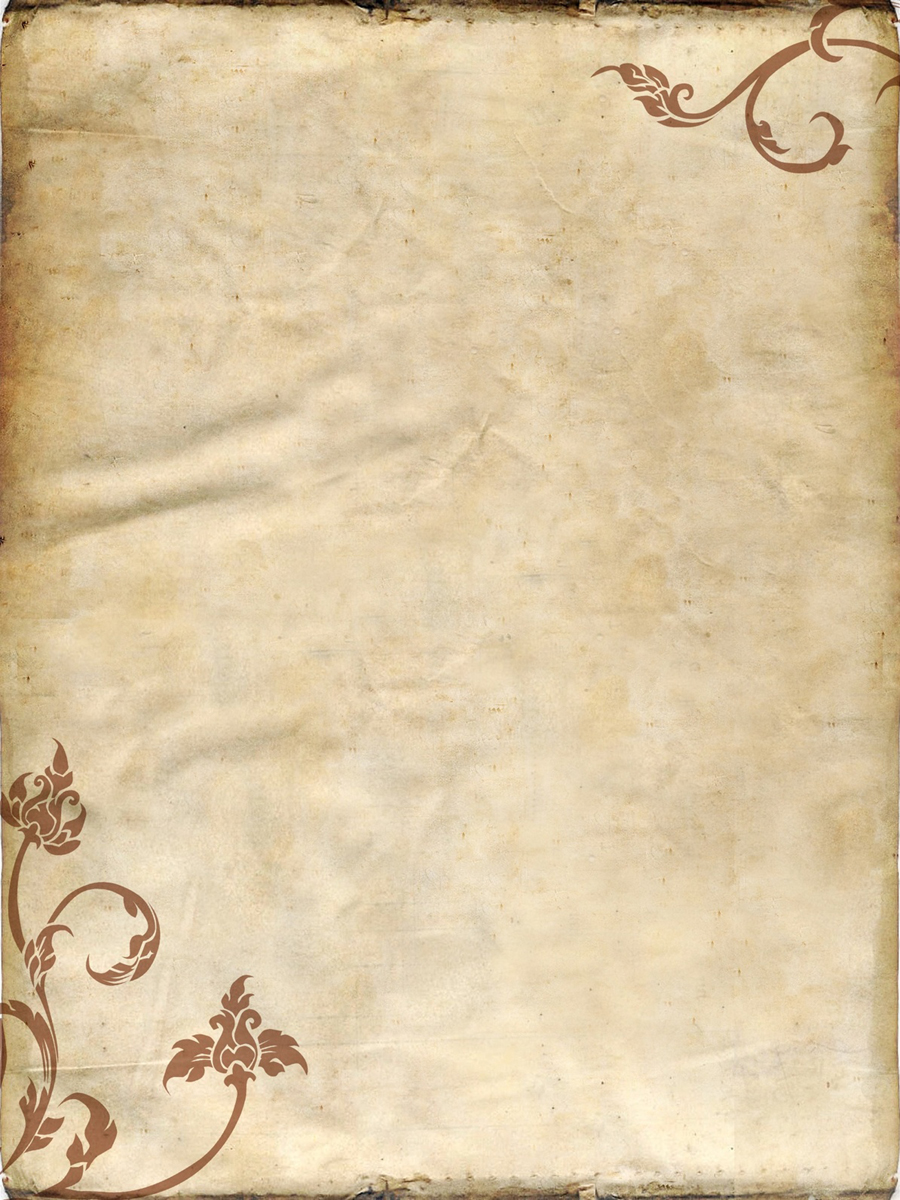 “The Divine Right of Kings”
The only king by right divine Is Ellen King, and were she mine I'd strive for liberty no more, But hug the glorious chains I wore. 
Her bosom is an ivory throne, Where tyrant virtue reigns alone; No subject vice dare interfere, To check the power that governs here. 
O! would she deign to rule my fate, I'd worship Kings and kingly state, And hold this maxim all life long, The King — my King — can do no wrong.
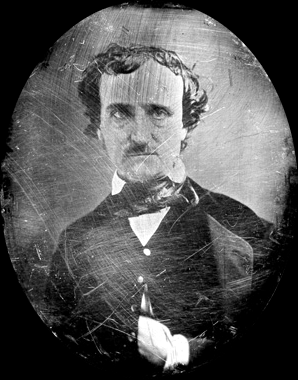 by Edgar Allen Poe
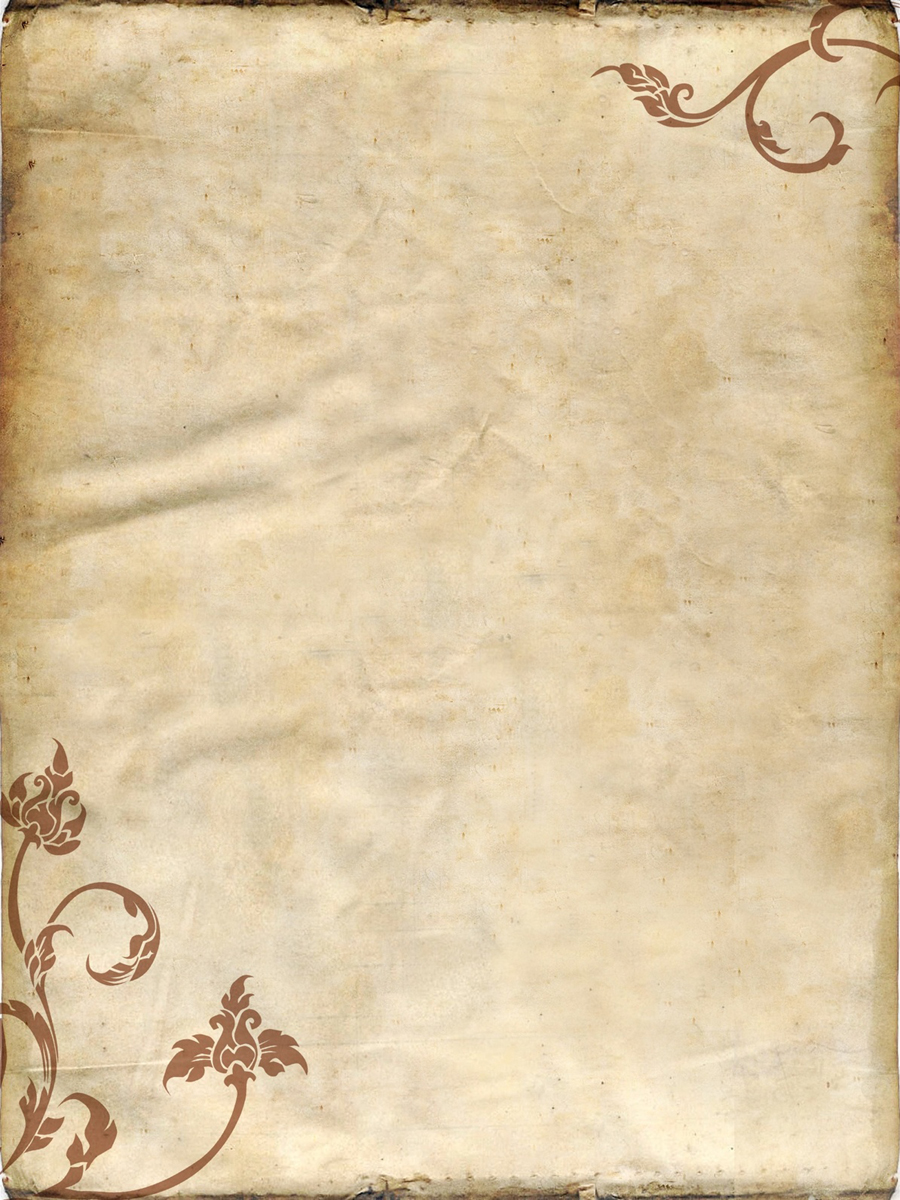 “The Divine Right of Kings”
The only king by right divine Is Ellen King, and were she mine I'd strive for liberty no more, But hug the glorious chains I wore. 
Her bosom is an ivory throne, Where tyrant virtue reigns alone; No subject vice dare interfere, To check the power that governs here. 
O! would she deign to rule my fate, I'd worship Kings and kingly state, And hold this maxim all life long, The King — my King — can do no wrong.
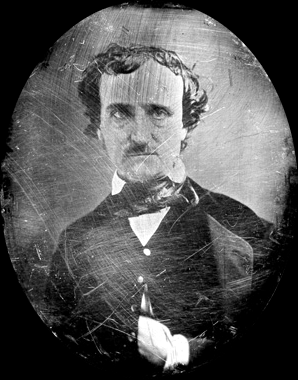 by Edgar Allen Poe
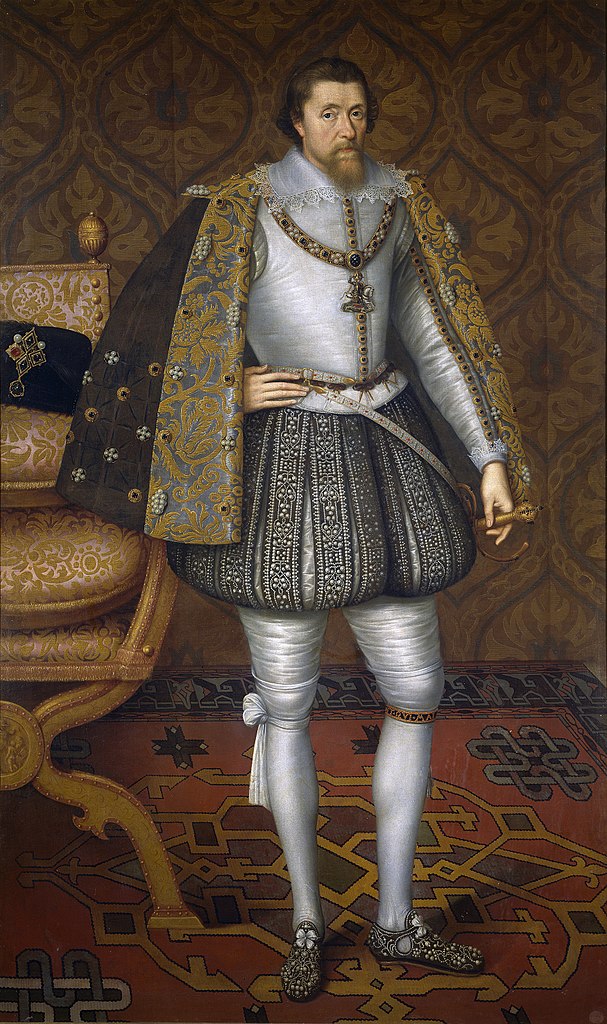 James I of England
r. 1603-1625
“Kings are not only God's lieutenants upon earth and sit upon God's throne, but even by God himself they are called gods… and so their power after a certain relation compared to the Divine power.”
	     	-- Speech to Parliament (1610)
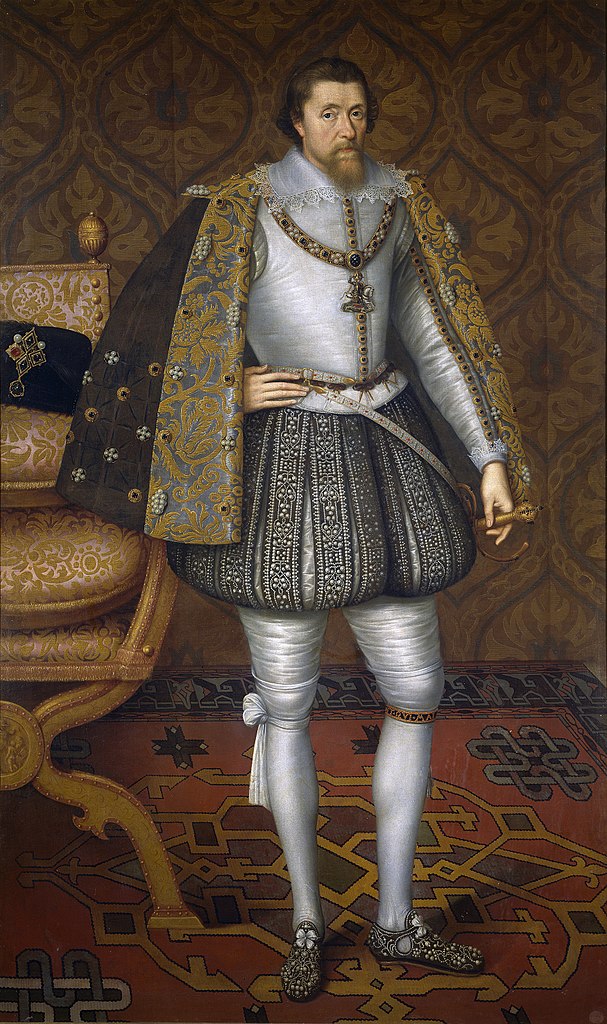 RECIPROCAL OBLIGATIONS
With Authority Comes Responsibility
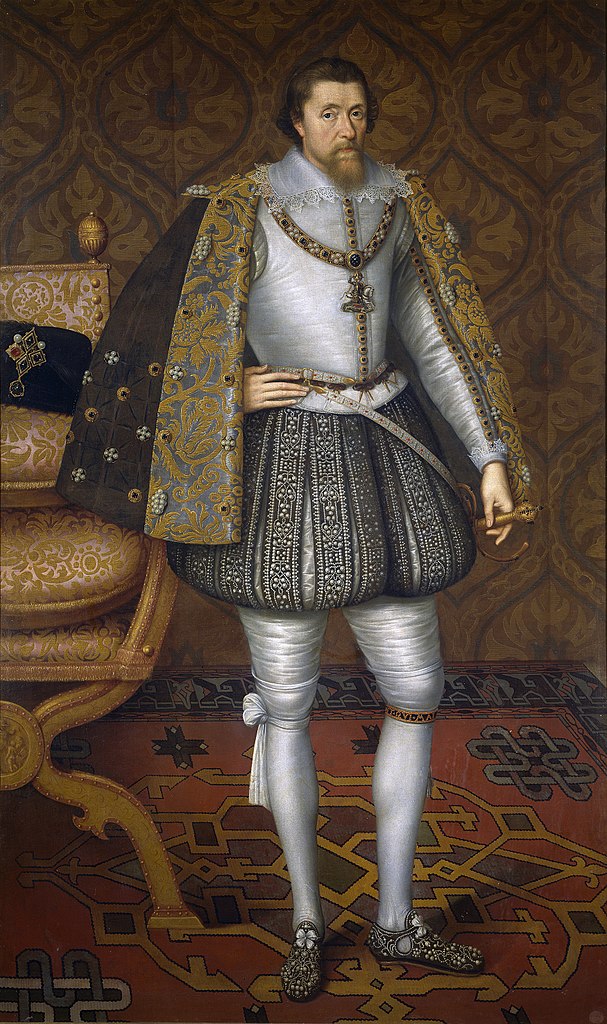 God will “stirre up such scourges as pleaseth him, for punishment of wicked kings"
The True Law of Free Monarchies
The Reciprocal and Mutual Duty Betwixt a Free King and His Natural Subjects
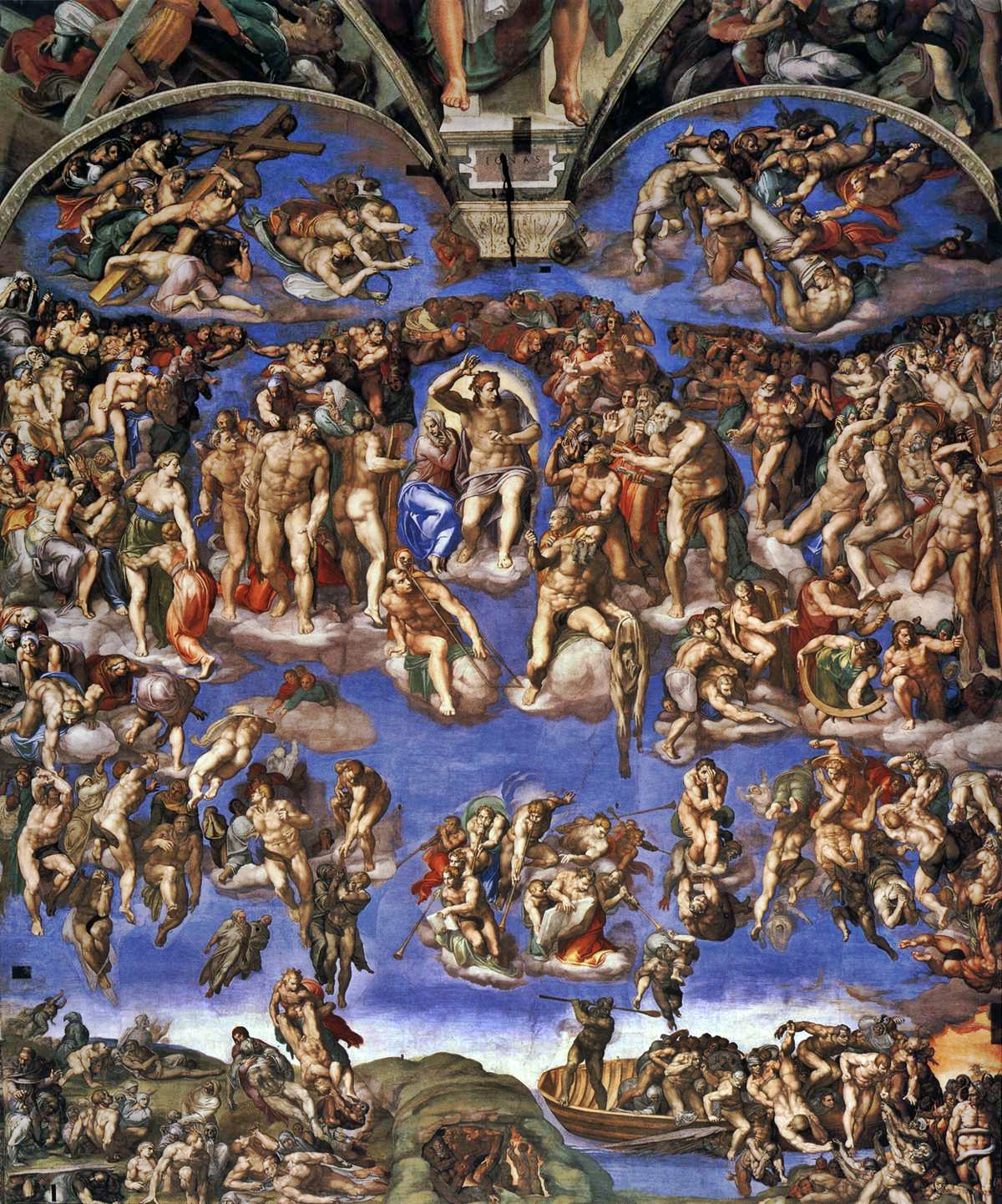 DIVINE JUDGMENT
The king had better behave.
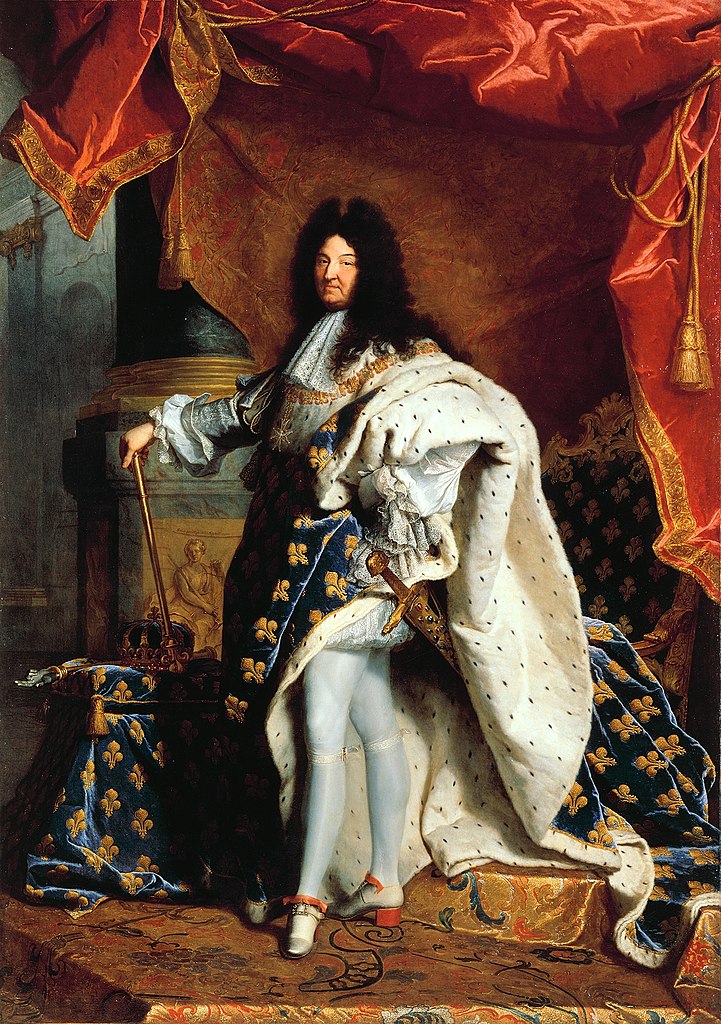 Louis XIV
One King. One Law. One Faith.
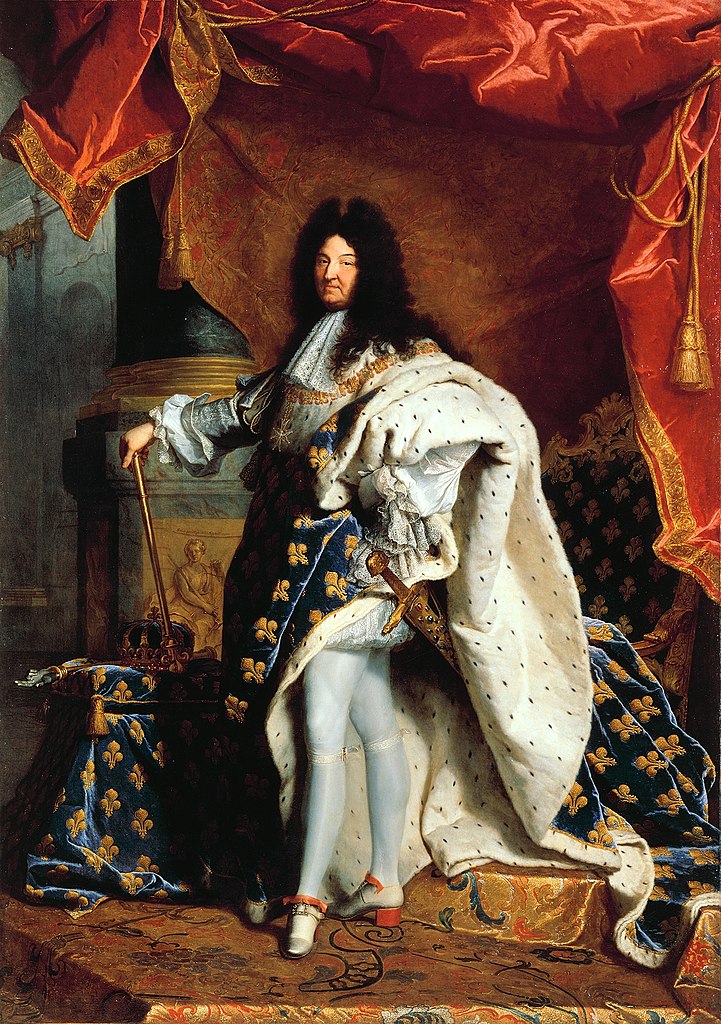 “We have determined that we can do nothing better, in order wholly to obliterate the memory of the troubles, the confusion, and the evils which the progress of this false religion has caused in this kingdom… than entirely to revoke the said Edict of Nantes…”
   
		   Edict of Fontainebleau (1685)
ABSOLUTISM and the BIBLE
Photo by Robert
Thomas
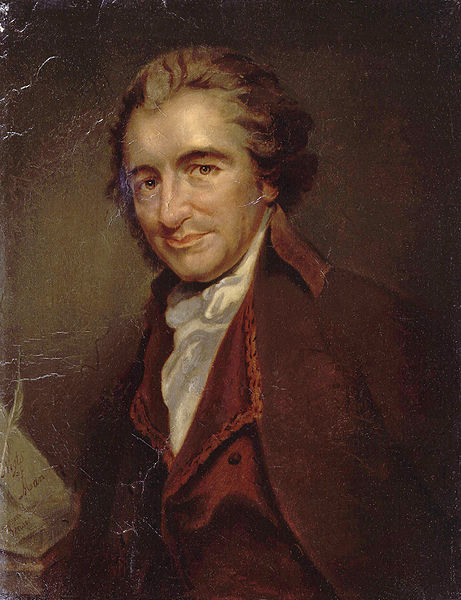 PAINE
Anti-Monarchy
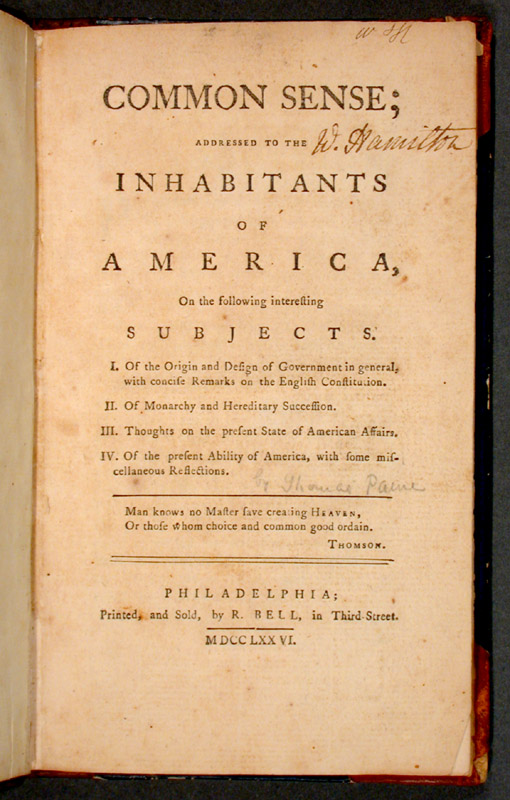 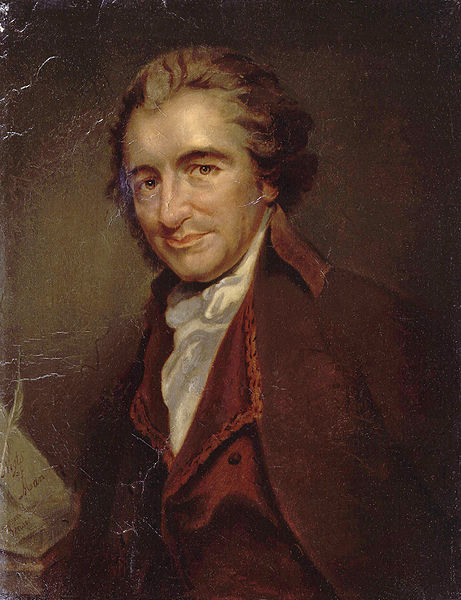 “Monarchy is the popery of government.”

			-- Thomas Paine
			   Common Sense
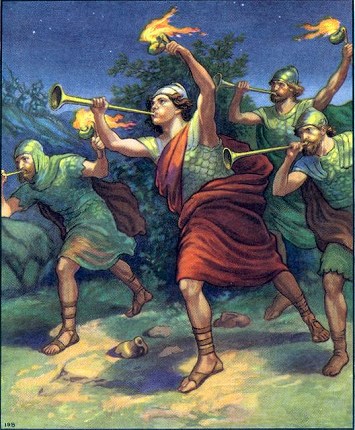 Then the men of Israel said unto Gideon, “Rule thou over us, both thou, and thy son, and thy son's son also: for thou hast delivered us from the hand of Midian.”

And Gideon said unto them, “I will not rule over you, neither shall my son rule over you: the Lord shall rule over you.”
			 Judges 8  (KJV)
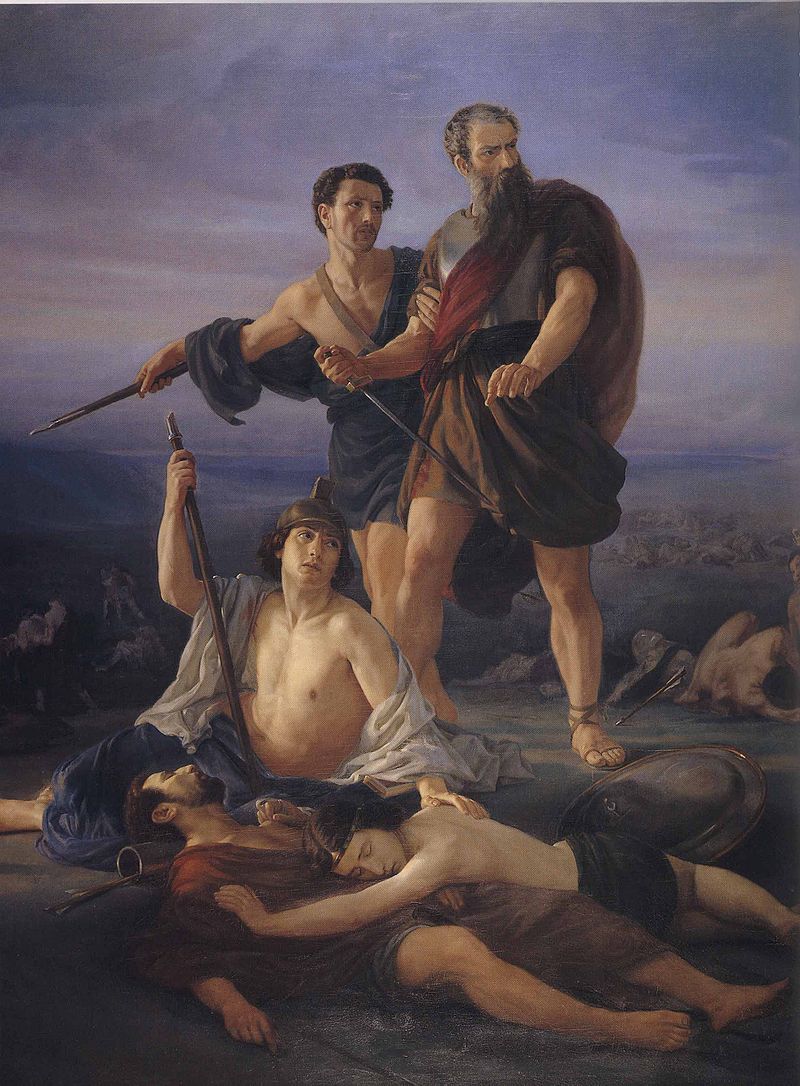 The people all said to Samuel, “Pray to the Lord your God for your servants so that we will not die, for we have added to all our other sins the evil of asking for a king.”
                   		1 Samuel 12  (NIV)
"Death of King Saul“ by Elie Marcuse (1848)
???
Photo by Robert
Divine Right of Kings
BOSSUET
Biblical Basis for Absolutism 
“Top Down” 
Social Contract
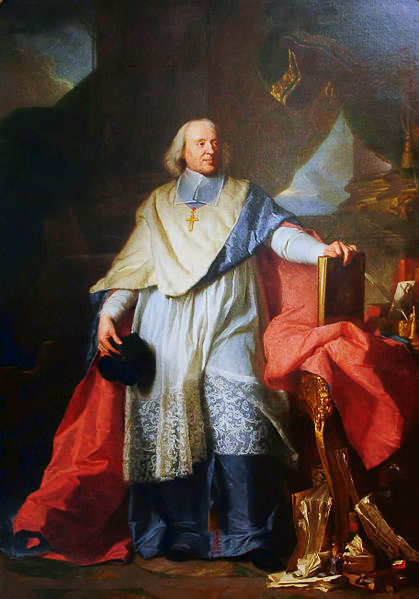 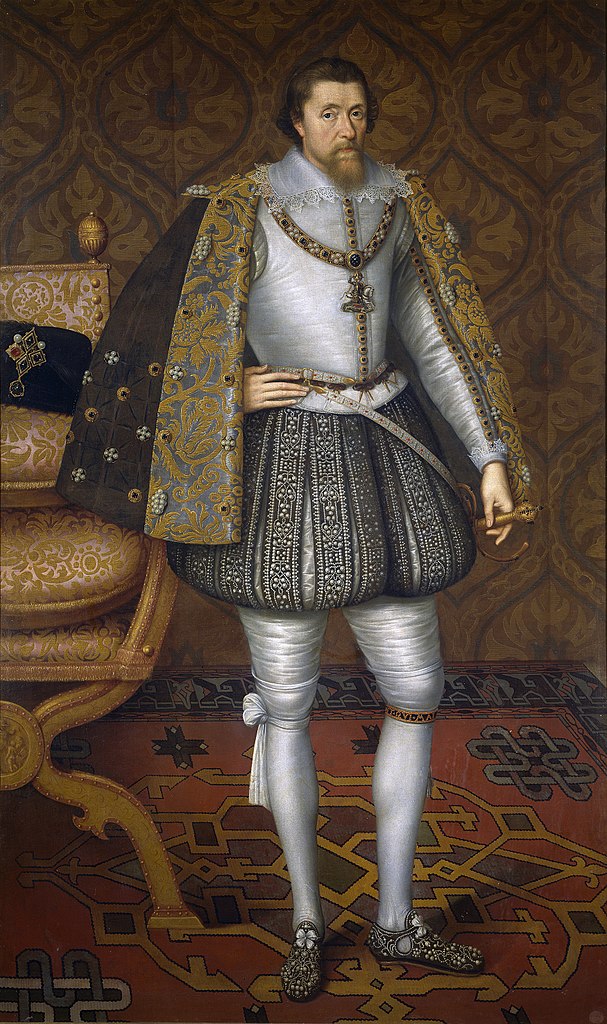 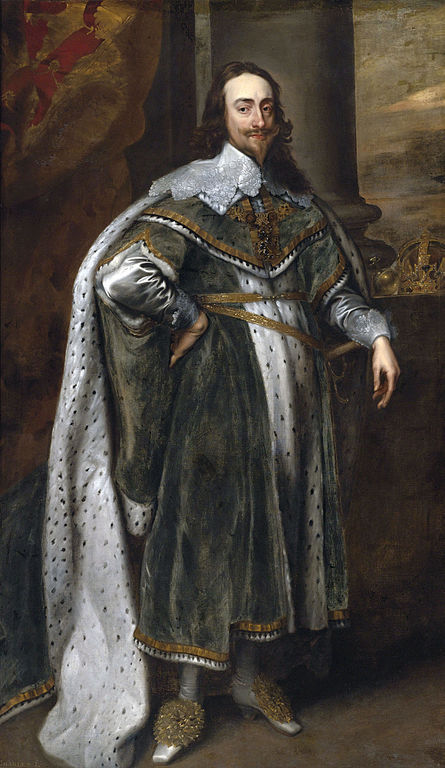 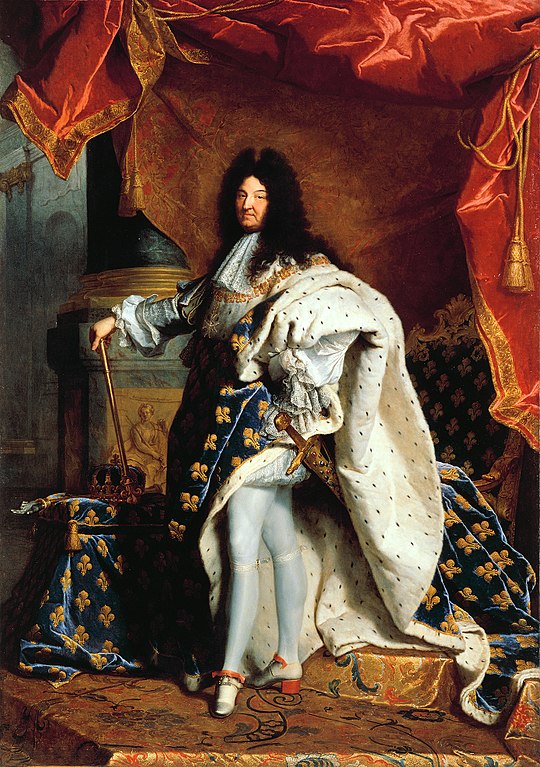 Charles Iof England
James Iof England
Louis XIV of France
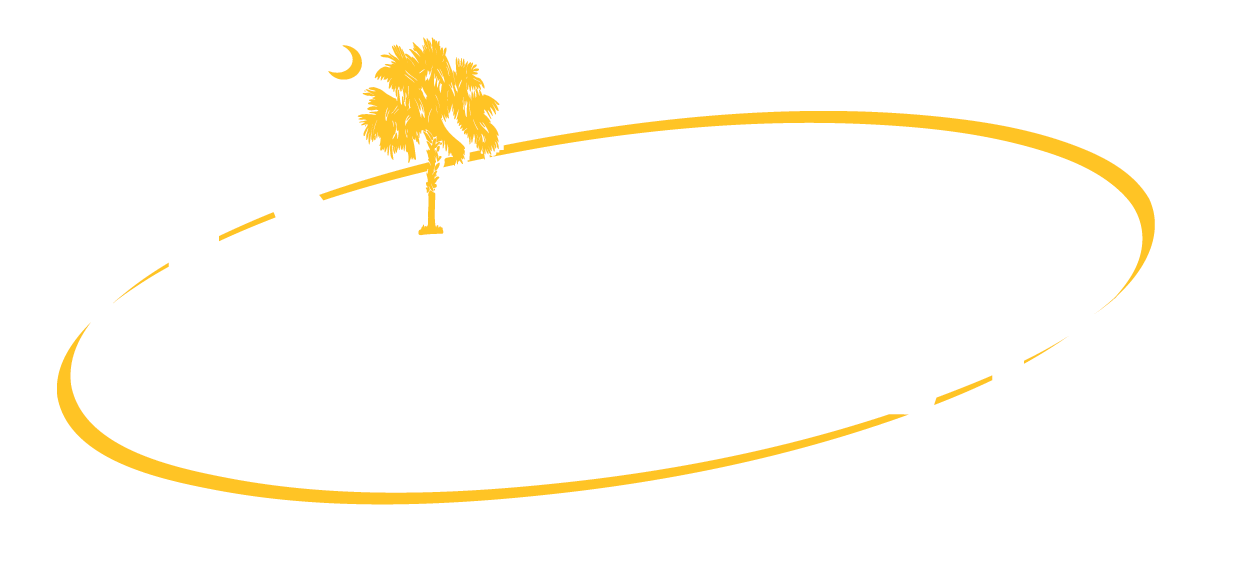 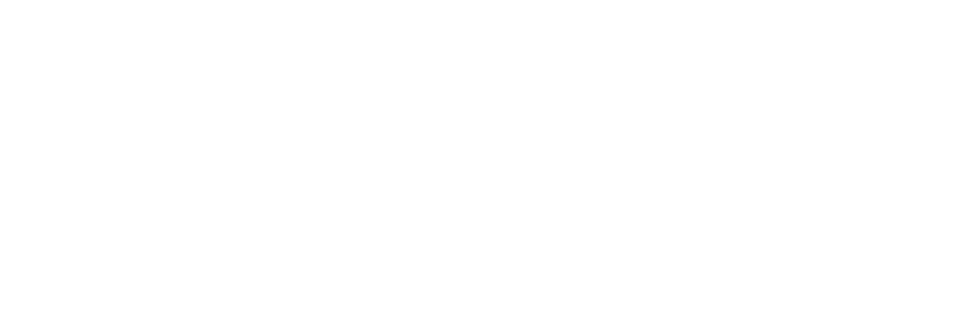 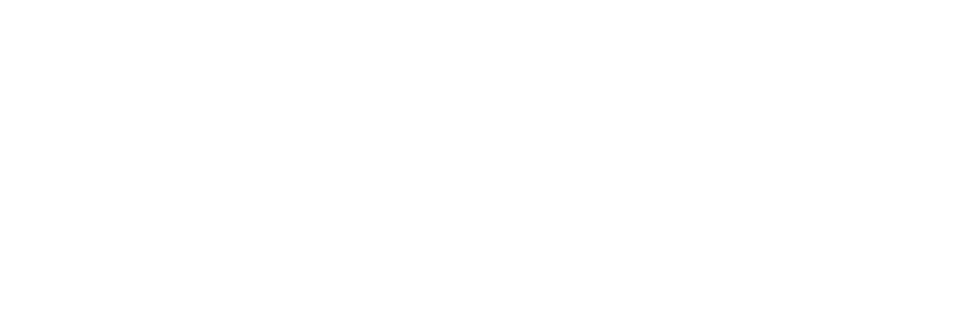